WHAT IS THEINTERNET?
[Speaker Notes: Welcome everyone]
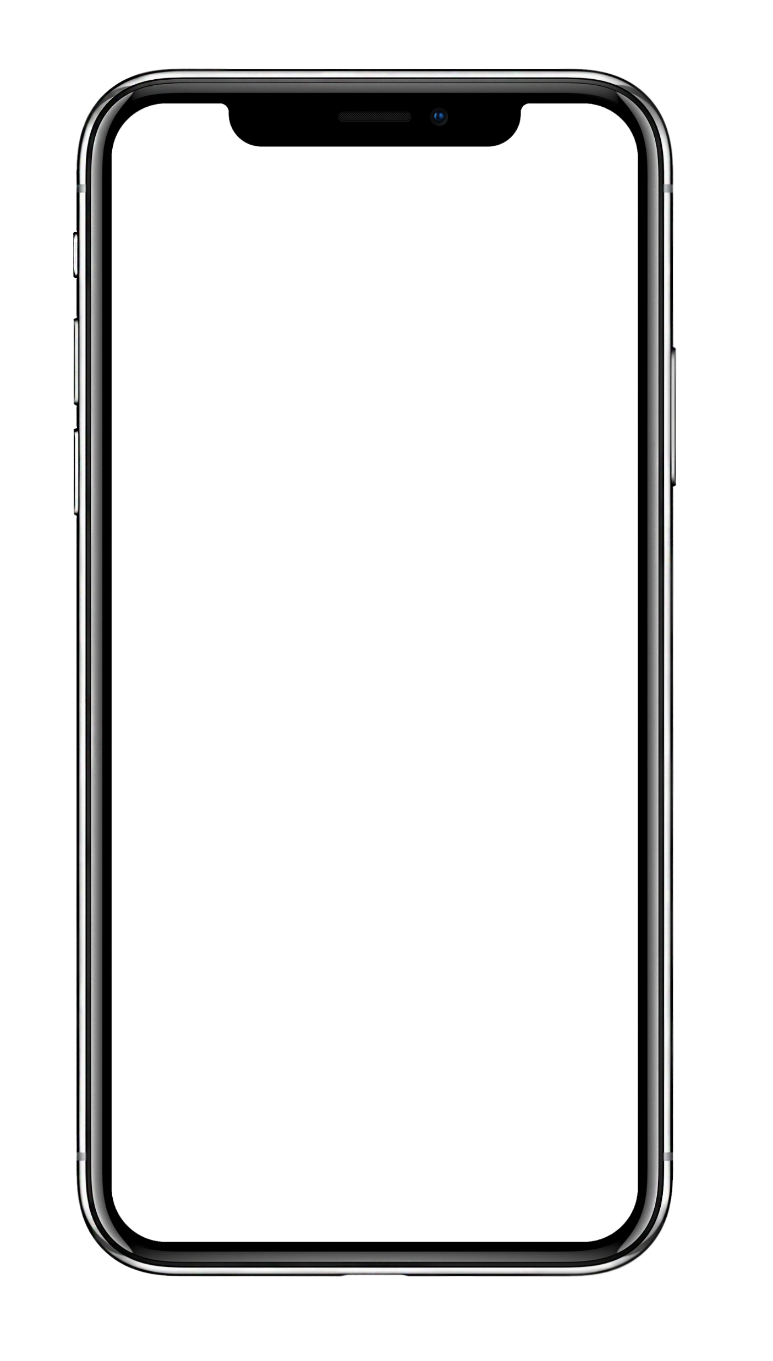 Name
[Speaker Notes: Speaker note: Please edit to add your name/ title here]
Internet
A networkof connected computers
[Speaker Notes: So what is the internet? 
And how might we use it in our everyday lives? 
To show how it works, we are going to start with a simple activity.]
ACTIVITY
5 mins
Get into groups of approx. 10 form a circle facing outwards 
Hold hands.
Identify in your group who is standing closest to another group.
That person then reaches out with their  foot to touch the foot of a person in the group next to you
[Speaker Notes: Instruction for activity
Get into groups of approx. 10 form a circle facing outwards 
Hold hands.
Identify in your group who is standing closest to another group.
That person then reaches out with their  foot to touch the foot of a person in the group next to you  
 
Speaker Says
By holding hands you have formed a network of bodies. 
You can see how many networks there are in the room
By using our feet to connect to the next group we have connected those networks
That is what the internet is — a network that links computers.]
Computers are connected by:
cables and wires
wireless links
[Speaker Notes: In that exercise we made connections physically. 
And that is how some computers are linked: by physical cables that you might see in your street, or might be underground. 
These cables also travel under the sea from country to country.
Another way computers are connected is through wireless technology, using things like satellites or mobile phone networks.]
Informationtravels from one computer to another
[Speaker Notes: The idea of the internet is that when you link computers by cables or satellites, you are then able to send information — or data — from one computer to another computer.]
Digitalinformation
[Speaker Notes: Can anyone tell me what digital data is?
 
Instruction note
Allow time for people to think
Select two or three people and ask them to name an example of digital data
Some prompts: a photograph, text, an audio file, a video that is put onto computer
 
Digital data is information is a computer can process.
 
Instruction
After people have had an opportunity to suggest examples of data, click to next slide]
[Speaker Notes: Data can be numbers, words, pictures, movies, or sounds. 
It can be your name that you enter on an online form. 
It can be a text message, an email. 
Or a photograph you share on social media; a movie that is uploaded to a website. 
Computer data is all the types of information that are being sent, seen, shared, stored and processed on computers.]
1969
Today
[Speaker Notes: The first bits of information sent on what would become the internet were the letters ‘L’ and ‘O’ sent between two computers in the USA in 1969. 
Today, millions of computers are linked and half the people in the world use the internet. 
And that number is growing all the time. It has become an important way for people participate in society — at a local, national and global level.]
Tools toconnect
[Speaker Notes: We know that the internet is a huge network of computers. 
But there a lots of different types of computers these days. 
The computer you use could be a big personal computer — one that sits on a desk and isn’t moved. 
Or it could be a laptop, tablet or a smartphone. 
It could even be a smart watch.]
How doyou use theinternet?
[Speaker Notes: When you are on your computer and connected to the internet, you can do many things. 
Let’s find out how you use the internet.]
ACTIVITY
5 mins
Hands up if you have ever connected the internet. 
Keep your hand up if you use the internet to 
keep in touch with family and friends..
find information.
share photographs or images. 
look for or apply for jobs. 
Send emails. 
Play games. 
Watch movies
Shopping. 
Post, or publish, something you have written, like a blog.
Banking.
Run a business
[Speaker Notes: Instruction for activity

Hands up if you have ever connected the internet. 
Keep your hand up if you use the internet to 
keep in touch with family and friends..
find information.
share photographs or images. 
look for or apply for jobs. 
Send emails. 
Play games. 
Watch movies
Shopping. 
Post, or publish, something you have written, like a blog.
Banking.
Run a business

 
Speaker says;
Thank you everyone. You may not use the internet for all those things. 
But the fact these activities can now all be done online.
By being connected to other computers around your community and around the world.
Shows just how far the internet has reached into the daily lives of billions of people.
Would anyone who uses the internet often like to share how they mostly connect? 
For example, is it through Facebook or other social media sites, email, a search engine?
 
Instruction note
Allow time for people to shout out answers and for a short discussion]
Browserslet you accesswebsites
[Speaker Notes: So once your computer is connected to the internet, you often use a web browser to get access to the World Wide Web.
On the Web, you’ll find websites and webpages. 
Your bank might have a website, your favourite social media platform, your favourite shop, or the local newspaper.]
Using the internetto find information
[Speaker Notes: One of the main reasons people use the internet is to search for information. 
And one of the popular ways to do that is by using a search engine. 
There are many different search engines to choose from — including Google, Yahoo and Bing. 
The search engine searches lots and lots of websites and gives you a list of results. 
You could type in “what is a search engine”, or “what is the internet” and the search engine will provide a list of websites where you can find more detailed information about, in these examples, search engines or the internet.]
Social medianetworks
[Speaker Notes: People also use the internet to be social – to interact and connect with other people. 
Popular social media sites include Facebook, Snapchat, Twitter, LinkedIn, Instagram and YouTube. 
You might access these via a website on your laptop, or via an application — an app — on your smartphone.]
Instantmessaging
[Speaker Notes: Another major reason for using the internet is instant messaging, for example Facebook Messenger, WhatsApp, WeChat, LINE, and Skype. 
These allow you to talk directly to one other person, or group of people, in a less public way.]
Sending mailelectronically
[Speaker Notes: The other popular use of the internet is to send emails, which means electronic mail.]
When you are online
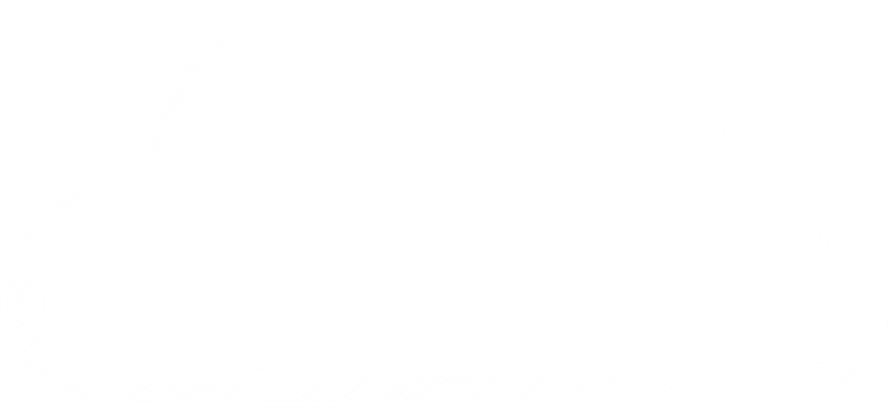 Take timeto reflect
[Speaker Notes: It’s important to understand how the internet works because when we use it we are sharing our data, our information — parts of our lives — with a vast network of other computers. 
And those computers are connected to other people and other organisations all over the world.
You might be sitting by yourself accessing the internet on your phone, but you are connected potentially to billions of others. 
That’s why it’s important to think about how you use the internet, what information you share, and who or what to trust.]
Thank you